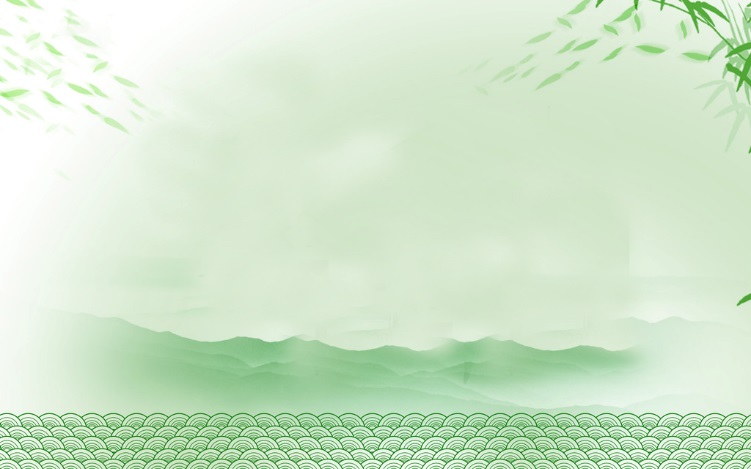 202XPOWERPOINT
端午佳节动态PPT模板
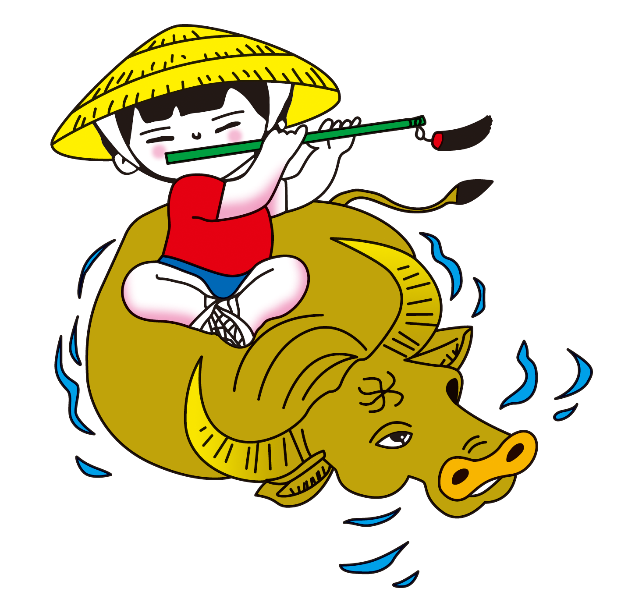 汇报：xiazaii  导师：XXXX
目 录 / Contents
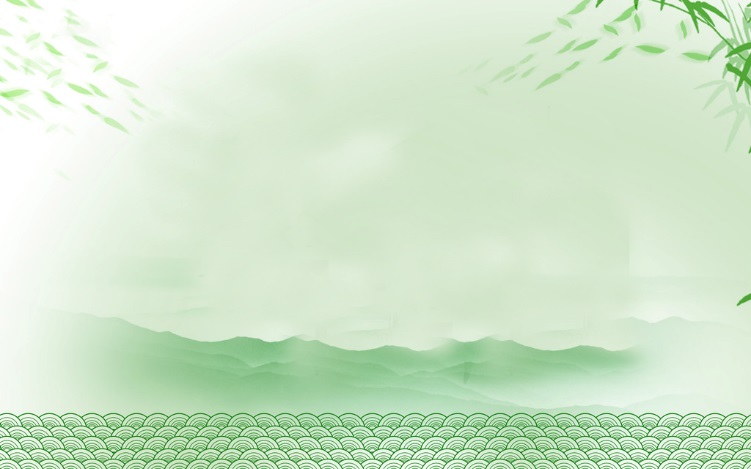 单击此处添加文字标题
01
单击此处添加文字标题
02
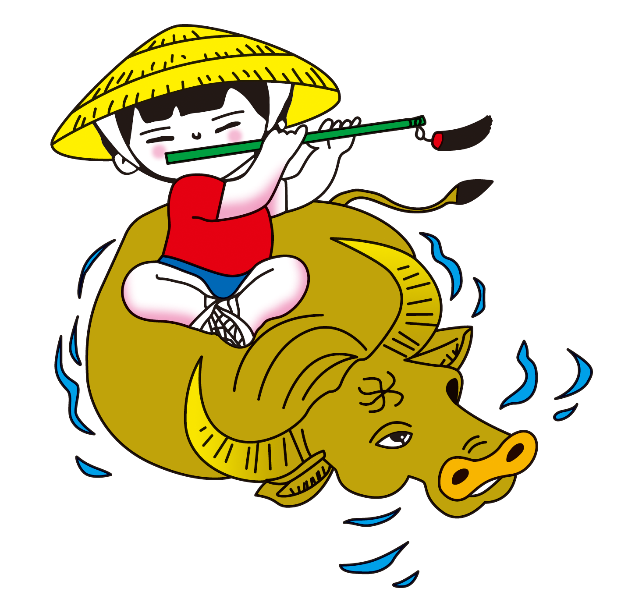 单击此处添加文字标题
03
单击此处添加文字标题
04
目 录 / Contents
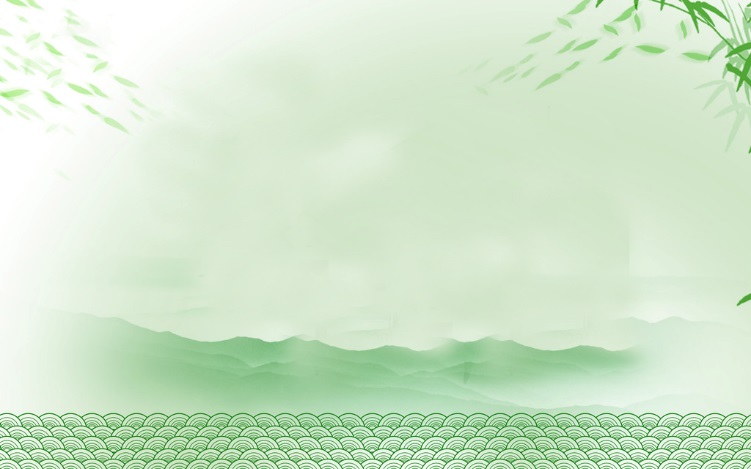 01
单击从此添加文字标题
第一部分
单击添加文字内容
单击添加文字内容
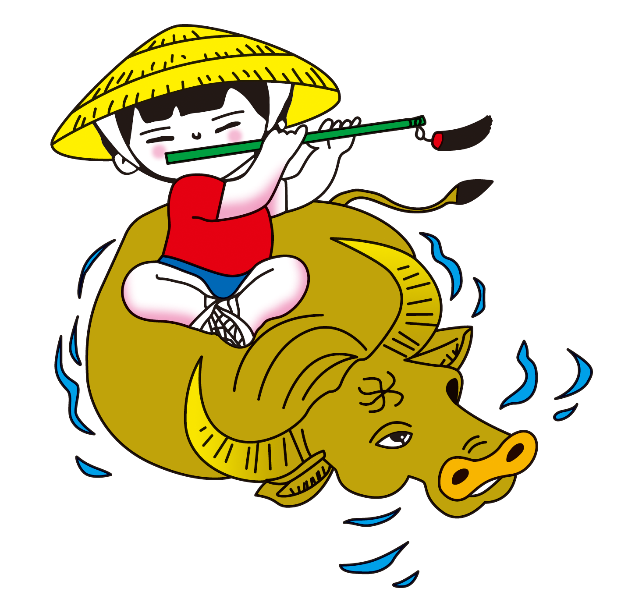 添加标题
添加标题
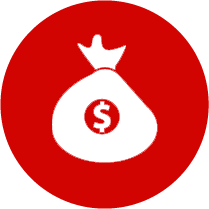 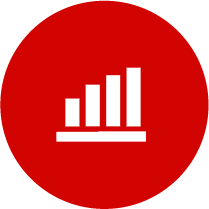 点击添加文字内容，
内容简要详尽。
点击添加文字内容，
内容简要详尽。
添加标题
添加标题
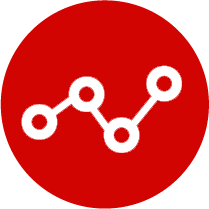 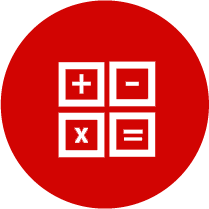 点击添加文字内容，
内容简要详尽。
点击添加文字内容，
内容简要详尽。
0.5 秒延迟符，无
意义，可删除.
请添加文本内容，请添加文本内容。请添加文本内容，请添加文本内容。
请添加文本内容，请添加文本内容。请添加文本内容，请添加文本内容。
请添加文本内容，请添加文本内容。请添加文本内容，请添加文本内容。
请添加文本内容，请添加文本内容。请添加文本内容，请添加文本内容。
请添加文本内容，请添加文本内容。请添加文本内容，请添加文本内容。
请添加文本内容，请添加文本内容。请添加文本内容，请添加文本内容。
请添加文本内容，请添加文本内容。请添加文本内容，请添加文本内容。
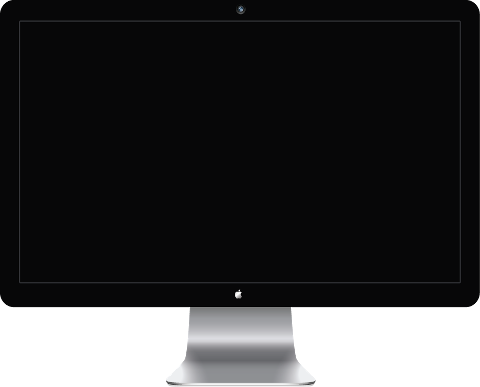 We have many PowerPoint templates that has been specifically designed to help anyone that is stepping into the world of PowerPoint for the very first time.
We have many PowerPoint templates that has been specifically designed to help anyone that is stepping into the world of PowerPoint for the very first time.
We have many PowerPoint templates that has been specifically designed to help anyone that is stepping into the world of PowerPoint for the very first time.
We have many PowerPoint templates that has been specifically designed to help anyone that is stepping into the world of PowerPoint for the very first time.
We have many PowerPoint templates that has been specifically designed to help anyone that is stepping into the world of PowerPoint for the very first time.
We have many PowerPoint templates that has been specifically designed to help anyone that is stepping into the world of PowerPoint for the very first time.
TOPIC HEADER HERE
TOPIC HEADER HERE
请添加文本内容，请添加文本内容。请添加文本内容，请添加文本内容。请添加文本内容，请添加文本内容。请添加文本内容，请添加文本内容。
请添加文本内容，请添加文本内容。请添加文本内容，请添加文本内容。请添加文本内容，请添加文本内容。请添加文本内容，请添加文本内容。
TOPIC HEADER HERE
TOPIC HEADER HERE
请添加文本内容，请添加文本内容。请添加文本内容，请添加文本内容。请添加文本内容，请添加文本内容。请添加文本内容，请添加文本内容。
请添加文本内容，请添加文本内容。请添加文本内容，请添加文本内容。请添加文本内容，请添加文本内容。请添加文本内容，请添加文本内容。
KEY WORD
点击添加文字内容，内容简
要详尽，言简意赅叙述内容
概要。
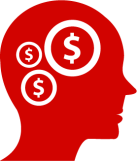 点击添加文字内容，内容简
要详尽，言简意赅叙述内容
概要。
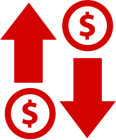 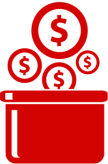 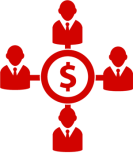 点击添加文字内容，内容简
要详尽，言简意赅叙述内容
概要。
点击添加文字内容，内容简
要详尽，言简意赅叙述内容
概要。
0.5 秒延迟符，无
意义，可删除.
目 录 / Contents
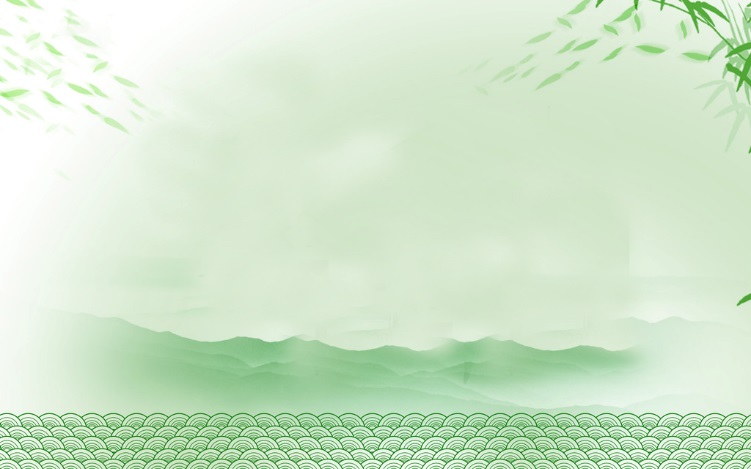 02
单击从此添加文字标题
第二部分
单击添加文字内容
单击添加文字内容
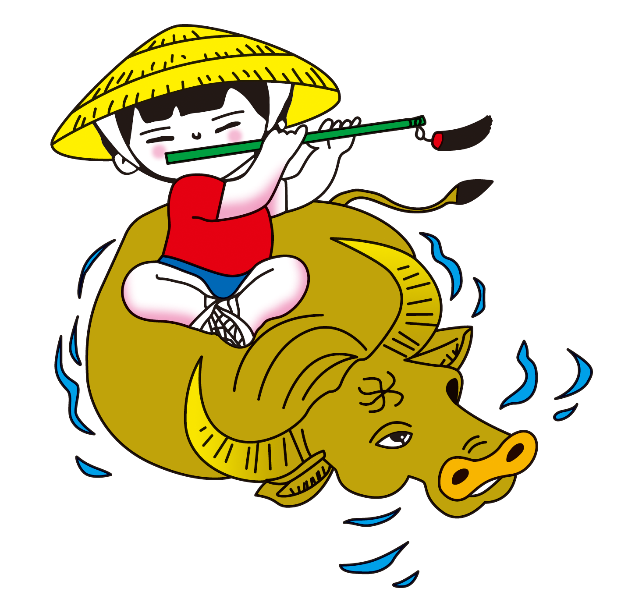 TOPIC HEADER HERE
TOPIC HEADER HERE
请添加文本内容，请添加文本内容。请添加文本内容，请添加文本内容。
请添加文本内容，请添加文本内容。请添加文本内容，请添加文本内容。
2012
2013
2014
2015
2016
TOPIC HEADER HERE
TOPIC HEADER HERE
TOPIC HEADER HERE
请添加文本内容，请添加文本内容。请添加文本内容，请添加文本内容。
请添加文本内容，请添加文本内容。请添加文本内容，请添加文本内容。
请添加文本内容，请添加文本内容。请添加文本内容，请添加文本内容。
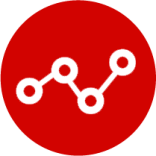 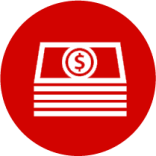 点击添加文字内容，
内容简要详尽。
点击添加文字内容，
内容简要详尽。
点击添加文字内容，
内容简要详尽。
点击添加文字内容，
内容简要详尽。
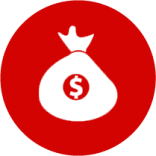 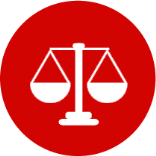 0.5 秒延迟符，无
意义，可删除.
点击添加文字内容，内
容简要详尽。
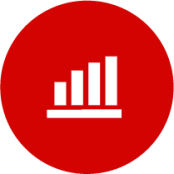 点击添加文字内容，内
容简要详尽。
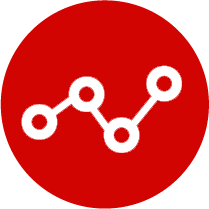 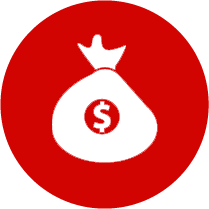 点击添加文字内容，内
容简要详尽。
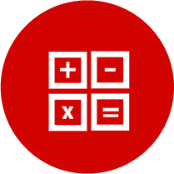 点击添加文字内容，内
容简要详尽。
0.5 秒延迟符，无
意义，可删除.
TOPIC HEADER HERE
TOPIC HEADER HERE
请添加文本内容，请添加文本内容。请添加文本内容，请添加文本内容。请添加文本内容，请添加文本内容。请添加文本内容，请添加文本内容。
请添加文本内容，请添加文本内容。请添加文本内容，请添加文本内容。请添加文本内容，请添加文本内容。请添加文本内容，请添加文本内容。
PROCESS 01
PROCESS 02
PROCESS 03
PROCESS 04
TOPIC HEADER HERE
TOPIC HEADER HERE
请添加文本内容，请添加文本内容。请添加文本内容，请添加文本内容。请添加文本内容，请添加文本内容。请添加文本内容，请添加文本内容。
请添加文本内容，请添加文本内容。请添加文本内容，请添加文本内容。请添加文本内容，请添加文本内容。请添加文本内容，请添加文本内容。
TOPIC HEADER ONE
请添加文本内容，请添加文本内容。请添加文本内容，请添加文本内容。请添加文本内容，请添加文本内容。请添加文本内容，请添加文本内容。
Option 02
请添加文本内容，请添加文本内容。请添加文本内容，请添加文本内容。
TOPIC HEADER TWO
请添加文本内容，请添加文本内容。请添加文本内容，请添加文本内容。请添加文本内容，请添加文本内容。请添加文本内容，请添加文本内容。
Option 01
请添加文本内容，请添加文本内容。请添加文本内容，请添加文本内容。
Option 03
请添加文本内容，请添加文本内容。请添加文本内容，请添加文本内容。
.
TOPIC HEADER THREE
请添加文本内容，请添加文本内容。请添加文本内容，请添加文本内容。请添加文本内容，请添加文本内容。请添加文本内容，请添加文本内容。
目 录 / Contents
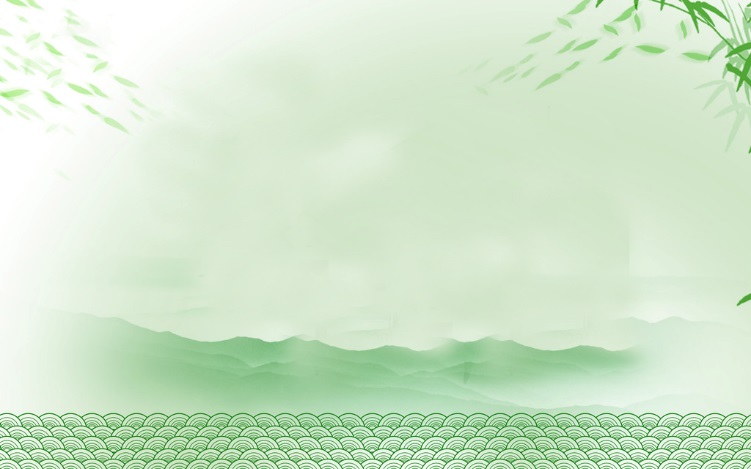 03
单击从此添加文字标题
第三部分
单击添加文字内容
单击添加文字内容
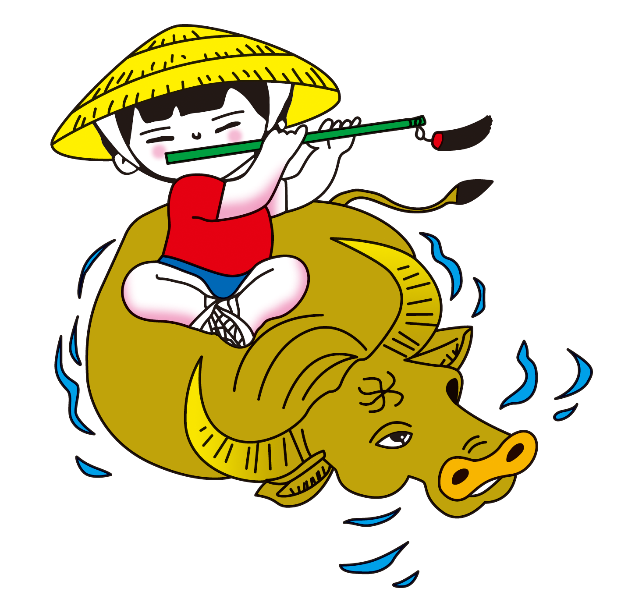 STE4
添加文字内容
STE2
添加文字内容
添加文字内容
STE3
点击添加文字内
容，内容简要详
尽。
添加文字内容
STE1
0.5 秒延迟符，无
意义，可删除.
添加文字内容
添加文字内容
点击添加文字内容，内容简
要详尽，言简意赅叙述内容
概要。
点击添加文字内容，内容简
要详尽，言简意赅叙述内容
概要。
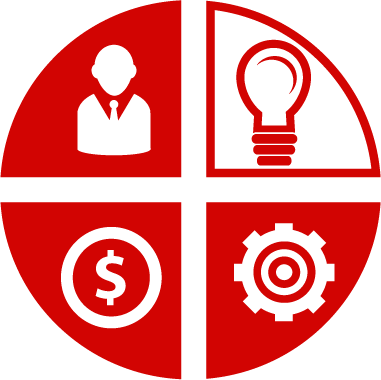 添加文字内容
添加文字内容
点击添加文字内容，内容简
要详尽，言简意赅叙述内容
概要。
点击添加文字内容，内容简
要详尽，言简意赅叙述内容
概要。
0.5 秒延迟符，无
意义，可删除.
请添加文本内容，请添加文本内容。请添加文本内容，请添加文本内容。
请添加文本内容，请添加文本内容。请添加文本内容，请添加文本内容。
请添加文本内容，请添加文本内容。请添加文本内容，请添加文本内容。
请添加文本内容，请添加文本内容。请添加文本内容，请添加文本内容。
TOPIC HEADER HERE
TOPIC HEADER HERE
请添加文本内容，请添加文本内容。请添加文本内容，请添加文本内容。请添加文本内容，请添加文本内容。请添加文本内容，请添加文本内容。
请添加文本内容，请添加文本内容。请添加文本内容，请添加文本内容。请添加文本内容，请添加文本内容。请添加文本内容，请添加文本内容。
KEY WORD
We have many PowerPoint templates that has been specifically designed.
TOPIC HEADER HERE
TOPIC HEADER HERE
请添加文本内容，请添加文本内容。请添加文本内容，请添加文本内容。请添加文本内容，请添加文本内容。请添加文本内容，请添加文本内容。
请添加文本内容，请添加文本内容。请添加文本内容，请添加文本内容。请添加文本内容，请添加文本内容。请添加文本内容，请添加文本内容。
点击添加文字内容，内容
简要详尽。
点击添加文字内容，内容
简要详尽。
点击添加文字内容，内容
简要详尽。
点击添加文字内容，内容
简要详尽。
添加文字内容
点击添加文字内容，内容
简要详尽。
点击添加文字内容，内容
简要详尽。
0.5 秒延迟符，无
意义，可删除.
目 录 / Contents
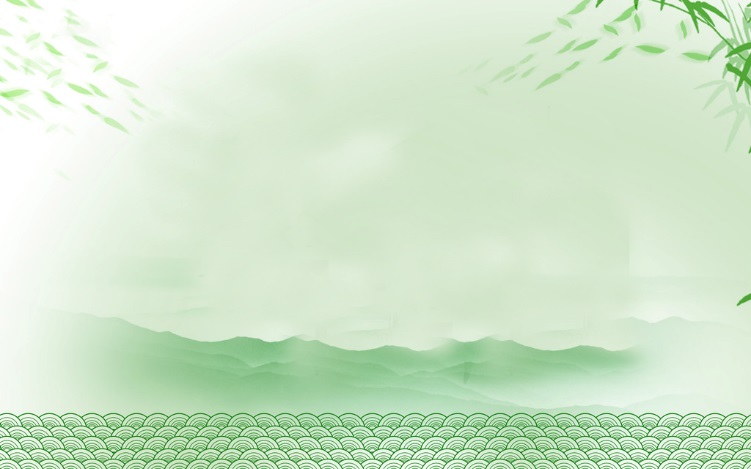 04
单击从此添加文字标题
第四部分
单击添加文字内容
单击添加文字内容
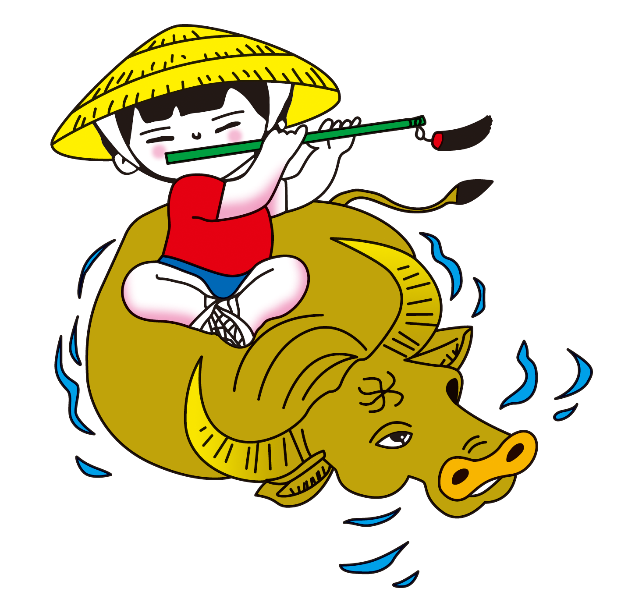 点击添加标题
点击添加标题
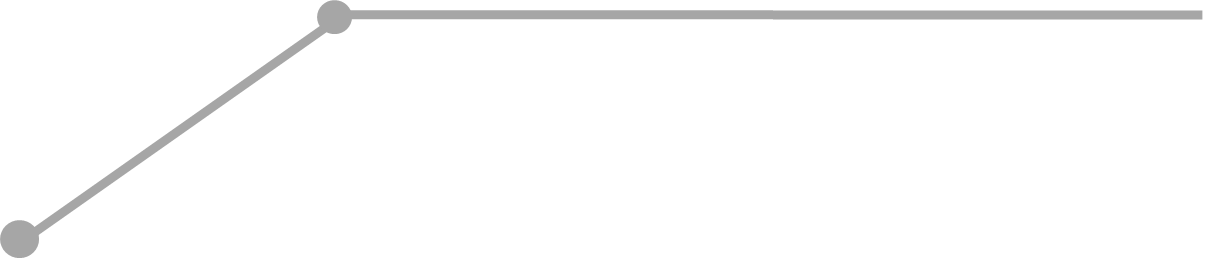 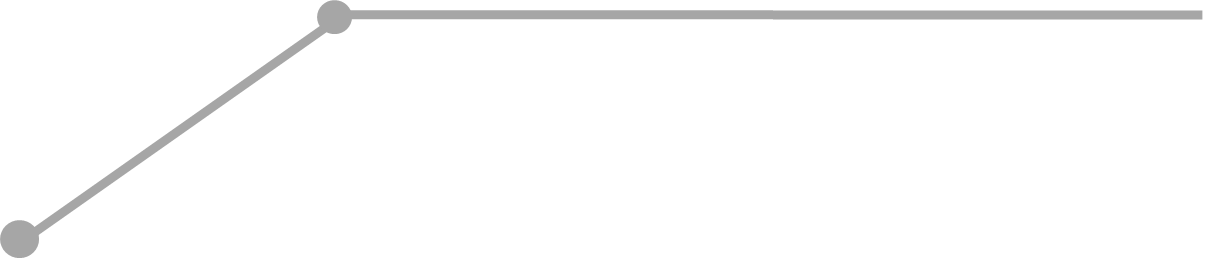 点击添加文本
点击添加文本
点击添加文本
点击添加文本
点击添加文本
点击添加文本
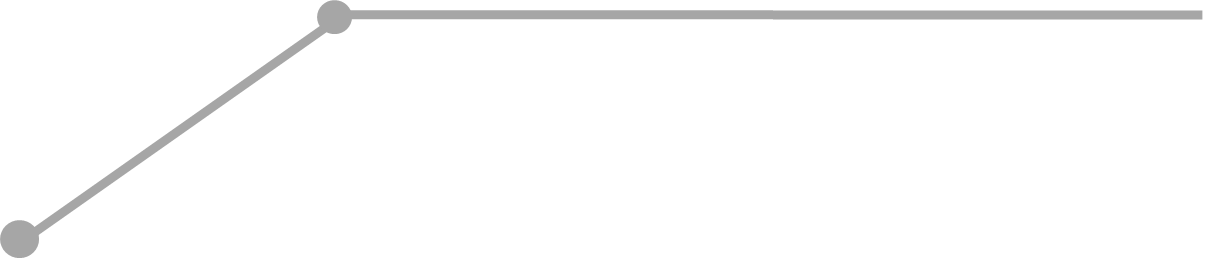 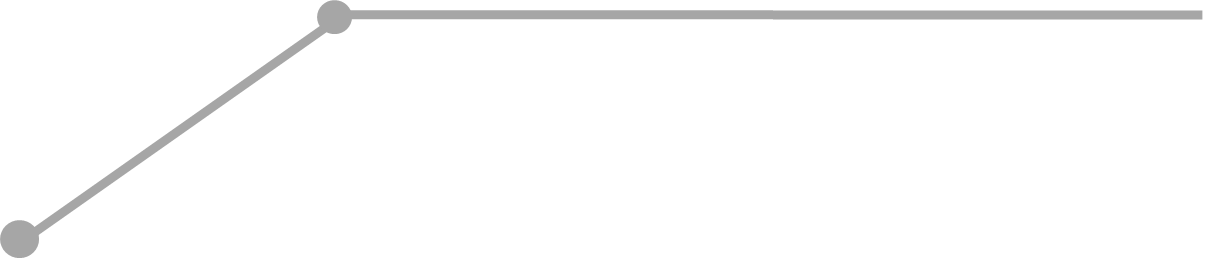 点击添加标题
点击添加标题
点击添加文本
点击添加文本
点击添加文本
点击添加文本
点击添加文本
点击添加文本
添加文字标题
点击添加文字内容，内容简要详尽。
添加文字标题
点击添加文字内容，内容简要详尽。
添加文字标题
点击添加文字内容，内容简要详尽。
0.5 秒延迟符，无
意义，可删除.
OPTION 02
请添加文本内容，请添加文本内容。请添加文本内容，请添加文本内容。请添加文本内容，请添加文本内容。请添加文本内容，请添加文本内容。
OPTION 04
请添加文本内容，请添加文本内容。请添加文本内容，请添加文本内容。请添加文本内容，请添加文本内容。请添加文本内容，请添加文本内容。
OPTION 01
请添加文本内容，请添加文本内容。请添加文本内容，请添加文本内容。请添加文本内容，请添加文本内容。请添加文本内容，请添加文本内容。
OPTION 03
请添加文本内容，请添加文本内容。请添加文本内容，请添加文本内容。
请添加文本内容，请添加文本内容。请添加文本内容，请添加文本内容。
.
OPTION 05
请添加文本内容，请添加文本内容。请添加文本内容，请添加文本内容。请添加文本内容，请添加文本内容。请添加文本内容，请添加文本内容。
TOPIC HEADER HERE
请添加文本内容，请添加文本内容。请添加文本内容，请添加文本内容。请添加文本内容，请添加文本内容。请添加文本内容，请添加文本内容。
TOPIC HEADER HERE
请添加文本内容，请添加文本内容。请添加文本内容，请添加文本内容。请添加文本内容，请添加文本内容。请添加文本内容，请添加文本内容。
TOPIC HEADER HERE
请添加文本内容，请添加文本内容。请添加文本内容，请添加文本内容。请添加文本内容，请添加文本内容。请添加文本内容，请添加文本内容。
TOPIC HEADER HERE
请添加文本内容，请添加文本内容。请添加文本内容，请添加文本内容。请添加文本内容，请添加文本内容。请添加文本内容，请添加文本内容。
TOPIC HEADER HERE
请添加文本内容，请添加文本内容。请添加文本内容，请添加文本内容。请添加文本内容，请添加文本内容。请添加文本内容，请添加文本内容。
请添加文本内容，请添加文本内容。请添加文本内容，请添加文本内容。
请添加文本内容，请添加文本内容。请添加文本内容，请添加文本内容。
请添加文本内容，请添加文本内容。请添加文本内容，请添加文本内容。
请添加文本内容，请添加文本内容。请添加文本内容，请添加文本内容。
请添加文本内容，请添加文本内容。请添加文本内容，请添加文本内容。
[Speaker Notes: 小芥末素材 rosyhouse.Taobao.com]
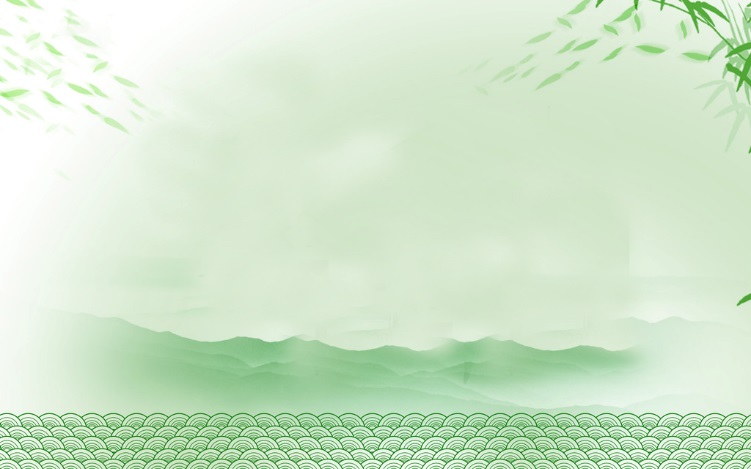 202XPOWERPOINT
感谢观看 THANK YOU
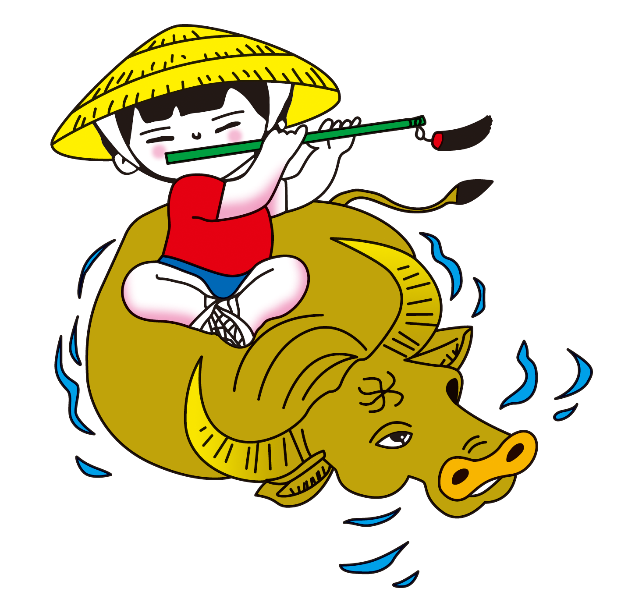 汇报：xiazaii  导师：XXXX
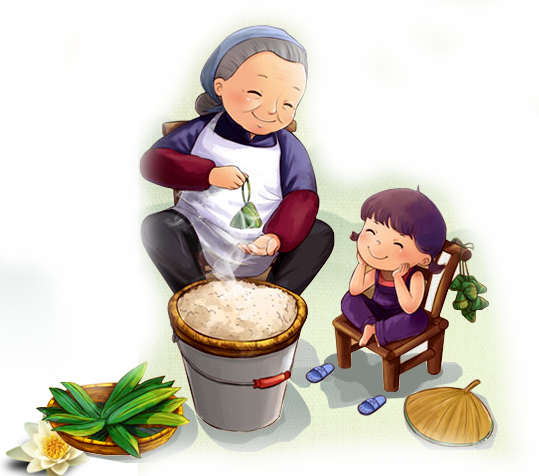